National Wraparound Childcare programme 2023-2026
Introduction

November 2023


Leah Forgacz-Cooper: Early Years Project Manager. Families Information Service

Email:forgaczcooperl@ealing.gov.uk
CHILDREN’S & ADULTS’ SERVICES
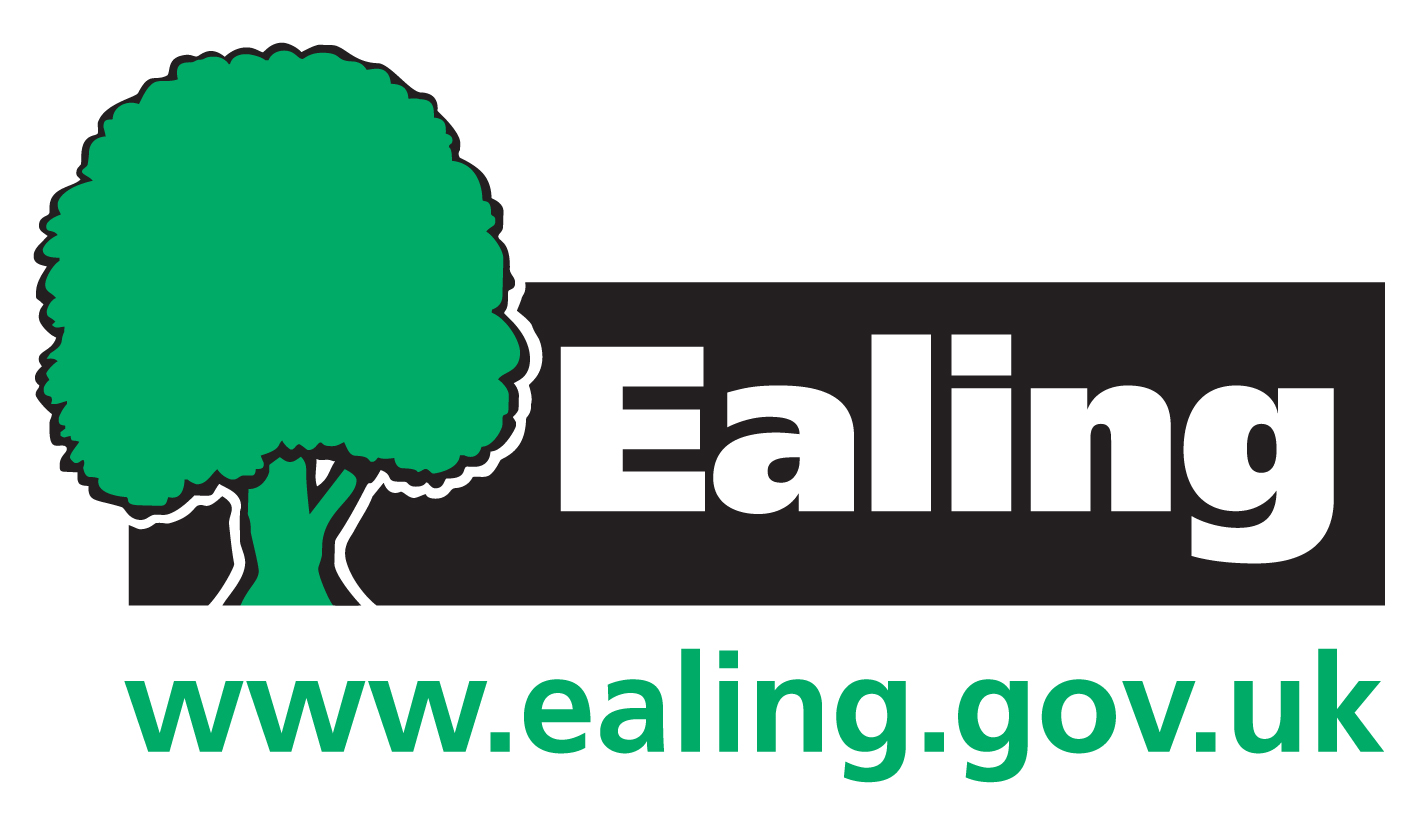 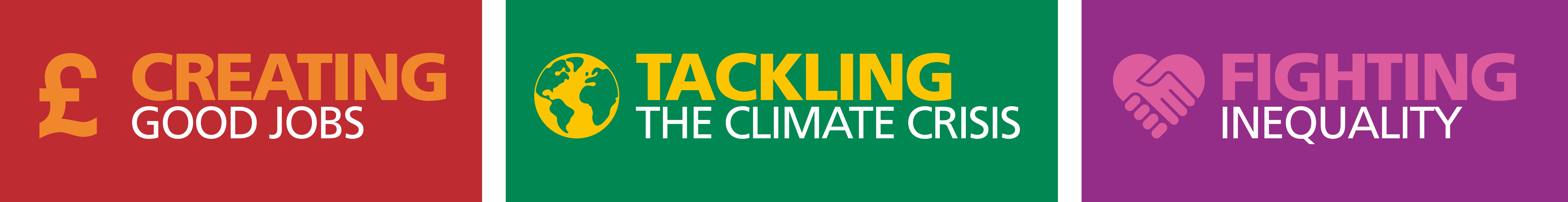 Contents
1
1. Overview of the childcare reforms
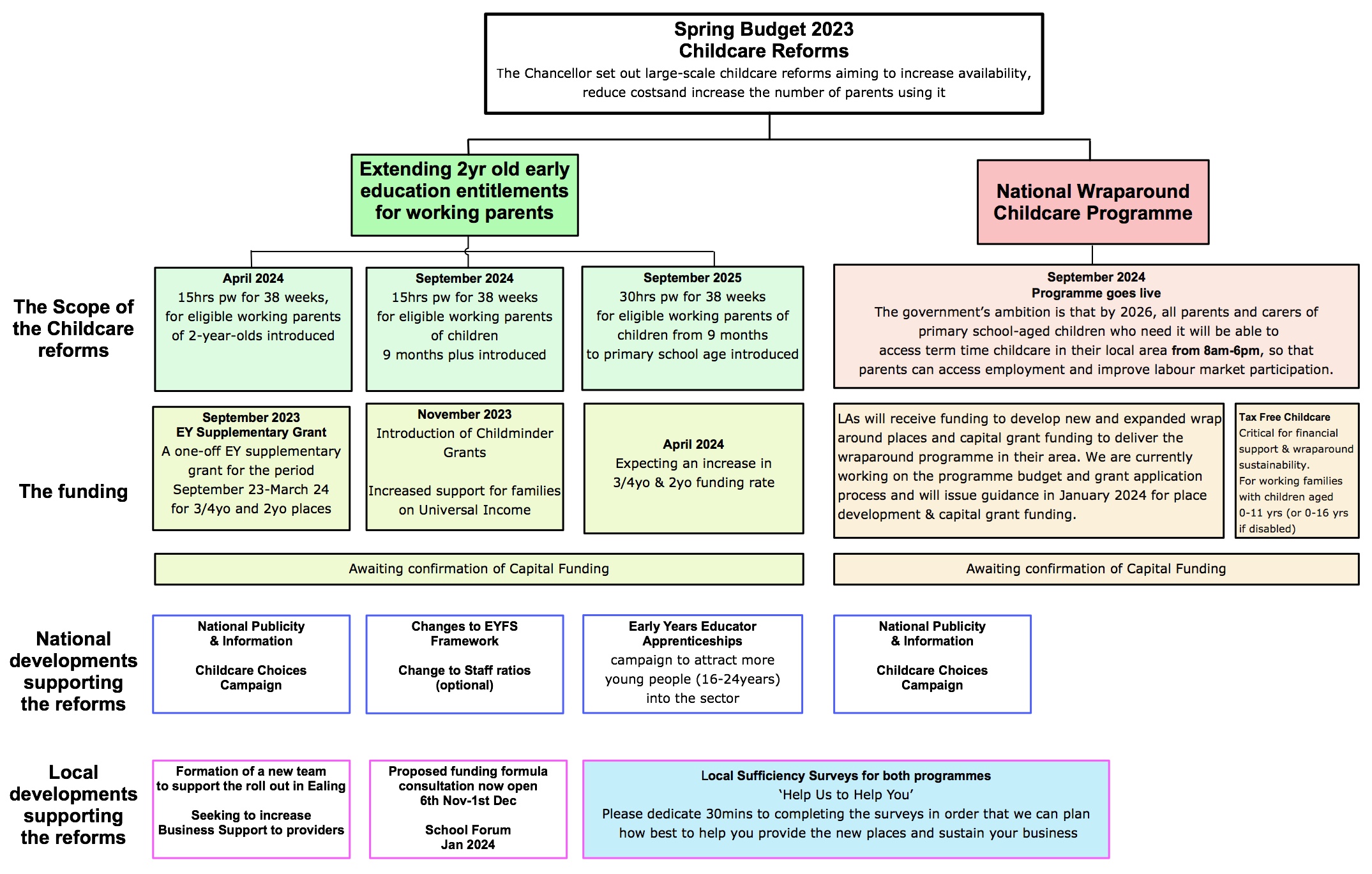 2
2. Childcare reforms- Key areas of change, milestones & timeline
3
3. Wraparound Programme- Key areas of change, milestones & timeline
4
5. In the context of this programme, 
what is meant by wraparound childcare ?
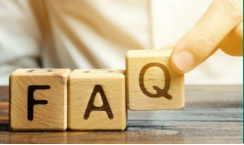 4. What is the ambition of the National Wraparound Childcare Programme?
The term ‘wraparound childcare’ refers to provision directly before and after the school day during school term time for primary school age children from reception (including children under 5 years of age) to Year 6, from 8am-6pm.

If a maintained nursery is providing wraparound care (i.e., provision for children in reception to Year 6, immediately before and/or after school hours) or want to expand to do this, then they will be eligible for funding. 

This provision can be offered by schools and private, voluntary and independent (PVI) providers (including childminders and early years settings) and can be run on a school site or at another setting in the area. 

It should not require parents to pick their children up from school and drop them off at another location. 

Many schools already offer enrichment and extra-curricular activities before and after the school day. The principal aim of the programme is to ensure childcare provision is regular, has longer hours and is more dependable for working parents.
The national wraparound childcare programme is part of the childcare reforms announced at the 2023 Spring Budget.

The government’s ambition is that by 2026, all parents and carers of primary school-aged children who need it will be able to access term time childcare in their local area from 8am-6pm, so that parents can access employment and improve labour market participation.
5
6. What is the vision of the National Wraparound Childcare Programme?
In order to do this the programme needs to be: 

Cohesive and collaborative–the programme is an opportunity to build new relationships and strengthen existing relationships across local authority boundaries and with professionals. 
Purposeful – the programme needs strong leadership, with passion and shared motivation to provide the right support for families. 
Reflective of the community–the programme should be built on existing assets and understanding of the local community, which incorporates and does not disrupt and displace the existing wraparound childcare market. 
Able to deliver – the programme needs to be led by skilled staff and develop the skills and the capacity of the workforce. 
High quality and inclusive–the programme should provide provision that is child centred, easily accessible and listens to the needs of families. 
Sustainable – the programme needs to be sustainable for families and providers with the future always in mind.
Local authority-led 
Building on their existing duty to ensure that there is sufficient childcare in their local area, they will lead the strategy and delivery of the programme locally.
 
School-centred, with provision delivered by a variety of childcare providers. 

Schools are uniquely placed to understand their communities and families. As happens now, we expect that the majority of parents will access childcare either through provision on a school site, or through the school signposting them to alternative local provision, for example PVIs and childminders. 

This approach reflects the diversity of delivery models for wraparound childcare and the need for coherence for parents.
6
7. Types of provision and delivery models
Provision that operates on school premises, managed by staff employed directly by a school. 
The provision is open to all children in that school.
Provision delivered by early years providers which may take school aged children during wraparound hours. 

For example, a local nursery or a pre-school operating on or off a school site may run the provision before and after school hours
Provision that is operated and delivered by staff employed by a private provider. If based on a school site, the private provider may rent space from the school to be able to operate provision. Provision could also be operated on another site rather than on school premises.
Provision delivered by childminders (registered with Ofsted or a childminder agency), which schools and local authorities signpost to.

This could consist of a group of childminders working together on a single site or childminders working individually from their homes.
The local authority co-ordinates a community-focused model with children from multiple schools attending provision on one site. 
This could be operated by a lead school, a private provider, a community organisation or any other appropriate body
There is no one-size-fits-all model 
across or within local authorities
7
8. SEND and Special Schools
The DfE is engaging with the sector, including co-design LAs, to understand the extent to which existing wraparound meets the needs of children with SEND, and what additional support may be required, for example with home to school transport.

The DfE expects LAs to factor all schools into their mapping activity. Where demand is identified for pupils attending non-mainstream schools, the DfE expects LAs to work with schools and other providers to establish appropriate provision where possible.
 
Providers may use allocated capital funding to make reasonable adjustments to ensure that services are accessible where this is not already the case.

Programme funding will be able to cover transport costs such as minibus hire (although not purchase, for which capital funding could be used).
9. Funding update
Local authorities will receive both programme and capital grant funding to deliver the wraparound programme in their area. 

We are currently working on the programme budget and grant application process and will issue guidance in January 2024. 

We are awaiting confirmation of the capital grant funding and hope to issue guidance in January 2024.
8
10. What the grant can be used for
To fund new and expanded wraparound provision, either to meet current demand or guarantee supply to build future demand, i.e. to contribute to start up/expansion and running costs for new places

Activity that supports growth of future demand, for example, improved communication with parents and advice on use of Universal Credit and Tax-Free Childcare. 

Childcare funded from the grant must meet the definition of wraparound childcare, i.e., be available directly before and after the school day, from 8am to 6pm (or equivalent, if data shows that local demand is for different hours) during school term time for primary school-age children. 

It may be run on a school site or at another setting. 

It should not require parents to pick their children up from school and drop them off at another location. 

Programme funding can be used to cover costs including staffing, training, and transport costs such as minibus hire (not purchase, although capital funding could be used for this), as well as resources. 

It can also be used to contribute to running costs of new places whilst demand builds, to remove any financial risk to providers of offering additional places before demand is guaranteed. 

Funding can also be used to pay for training for wraparound staff, including specialist training for staff to ensure they feel equipped to support children with additional needs. 

Capital funding (provided separately) can be used so providers can ensure that inclusive provision is set up from the beginning, by using it to establish inclusive spaces and buy inclusive equipment and resources.
9
11. Funding-what the grant cannot be used for
The funding should not be used to: 

Subsidise the cost of places. Any places created through the programme should be paid for by parents. (Parents will be able to use Universal Credit childcare support for up to 85% subsidy of their costs, and eligible parents can use Tax-Free Childcare to subsidise costs, covering 20% of costs up to £2k a year (or up to £4k for disabled children up to age 16). 

The programme grant funding should not be used to contribute to the running cost of existing wraparound childcare places. This does not prevent use of funding to contribute to costs of expanding existing provision to create new childcare places. 

The programme grant funding should also not be used for: 

contributions in kind payments for activities of a political or exclusively religious nature 
depreciation, repayment or impairment of assets already owned by the local authority 
the purchasing or improvement of assetsequipment or supplies which have an expected shelf life of more than one year 
where either the purchase price is in excess of £500 or is a group of lower value items where the combined value is in excess of £500 (Capital funding must be used for such purchases. Local authorities can use the Childcare Expansion Capital Grant funding.) 
input VAT reclaimable by the authority from HM Revenue & Customs vii. interest payments or service charge payments for finance leases 
gifts, other than promotional items, with a value of more than £10 in a year to any one person 
entertaining (entertaining for this purpose means anything that would be a taxable benefit to the person being entertained, according to current UK tax regulations) 
statutory fines, criminal fines or penalties.
10
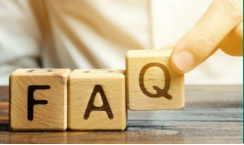 12. How do I activate my Tax-Free Childcare account?
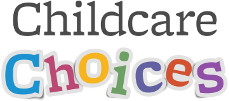 Once registered with a regulator in the UK, you can boost your business and help reduce cost for working families by activating your Tax-Free Childcare (TFC) account. Setting it up is free and only takes around ten minutes. 

After the registration process with the regulator has been completed, you should receive an invitation letter containing your unique 11 digit user ID, along with instructions on how to sign-up online to TFC. If you are already registered and haven’t received your invitation letter, you should contact the Childcare Service helpline: Tel:0300 123 4097  Mon-Fri 8am-6pm

Activating your TFC account: 
You’ll find everything you need on the GOV.UK Tax-Free Childcare if you’re a childcare provider page. https://www.gov.uk/guidance/sign-up-to-tax-free-childcare-if-youre-a-childcare-provider
To sign up you’ll need your:
unique 11-digit user ID
business bank account details, so you can receive payments 
business postcode (the one registered with your regulator) 
Once you’ve signed up, you can: 
Accept Tax-Free Childcare payments and get a childcare provider account which you can use to keep your details up to date • Manage payments online 24/7 (using your provider account)
Promote the financial benefits to your customers
Still accept payments from parents using childcare vouchers and other methods 

Visit the Childcare Choices information for providers page to learn more about Tax-Free Childcare and how it can help your business https://www.childcarechoices.gov.uk/providers/
For working families, including the self-employed, in the UK

Earning under £100k and an average of £167 per week (equal to 16 hours at the National Minimum or Living Wage) each over three months

Who aren't receiving Tax Credits, Universal Credit or childcare vouchers

With children aged 0-11 (or 0-16 if disabled)

For every £8 families pay into an online account, the government will add an extra £2, up to £2,000 per child per year
11
13. Key Contacts
EY Programme Manager
8.Key Contacts
Early Years Finance
Leah Forgacz-Cooper: 
Early Years Project Manager. Families Information Service

Email:forgaczcooperl@ealing.gov.uk
Bryn Jones
Early Years Data Officer (Funding queries)
BJones@ealing.gov.uk

Bridget Keni
Early Years Support Officer (Portal queries/ basic payment queries)
Kenib@ealing.gov.uk

Anne Reilly
Early Years Business and Finance Manager
Reillya@ealing.gov.uk


Key point of contact and funding timetable can be found at:

Business and early years' funding | Ealing Grid for Learning (egfl.org.uk)
9. EGFL Page
https://www.egfl.org.uk/services-children/early-years/expansion-early-education-entitlements-and-wrap-around-provision-primary-schools-2023-2025
10. Childcare Choices
Childcare Choices is a cross-government campaign that aims to make more parents aware of the financial support on offer to help them with the costs of childcare. 

The Childcare Choices website has now been updated to allow parents to find out what they will be eligible for and when to apply 

There is also a resource page for childcare providers covering:
Tax Free Childcare
Business Resources

Link: https://www.childcarechoices.gov.uk
12